Fig. 1 (A) Schematic illustrations of overlap between BLAST hits and functional genes. Green rectangles represent ...
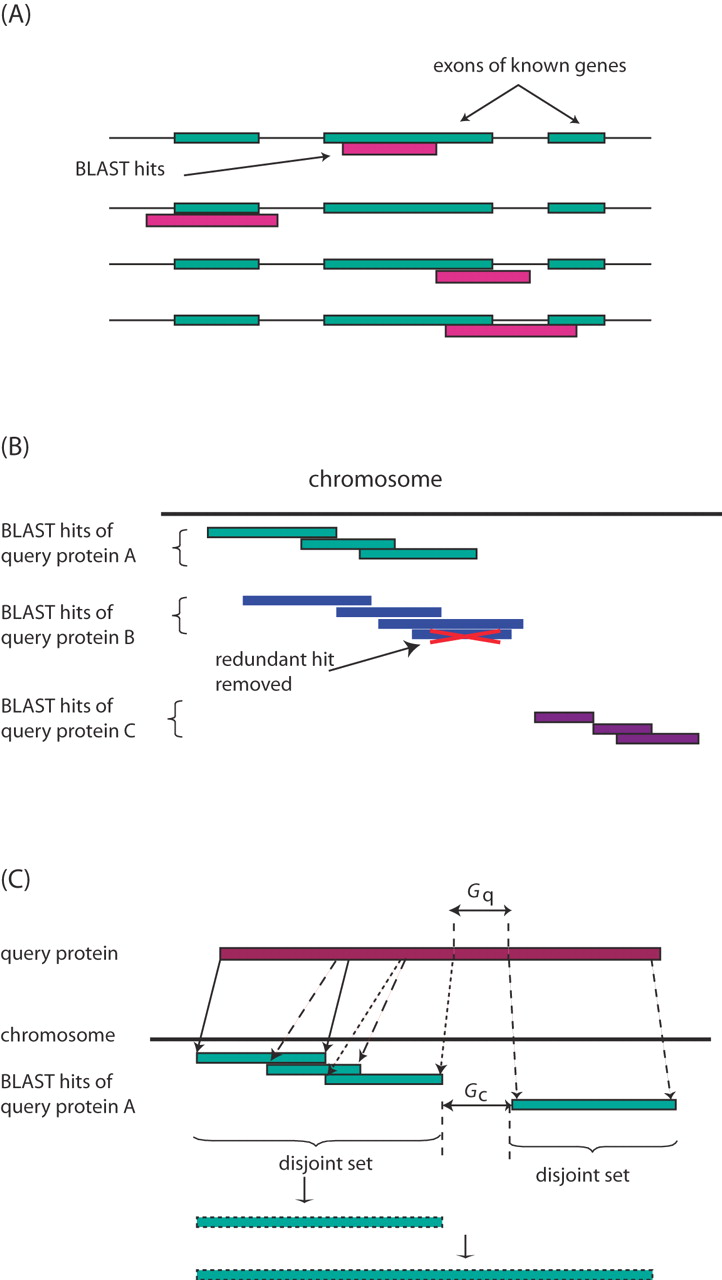 Bioinformatics, Volume 22, Issue 12, June 2006, Pages 1437–1439, https://doi.org/10.1093/bioinformatics/btl116
The content of this slide may be subject to copyright: please see the slide notes for details.
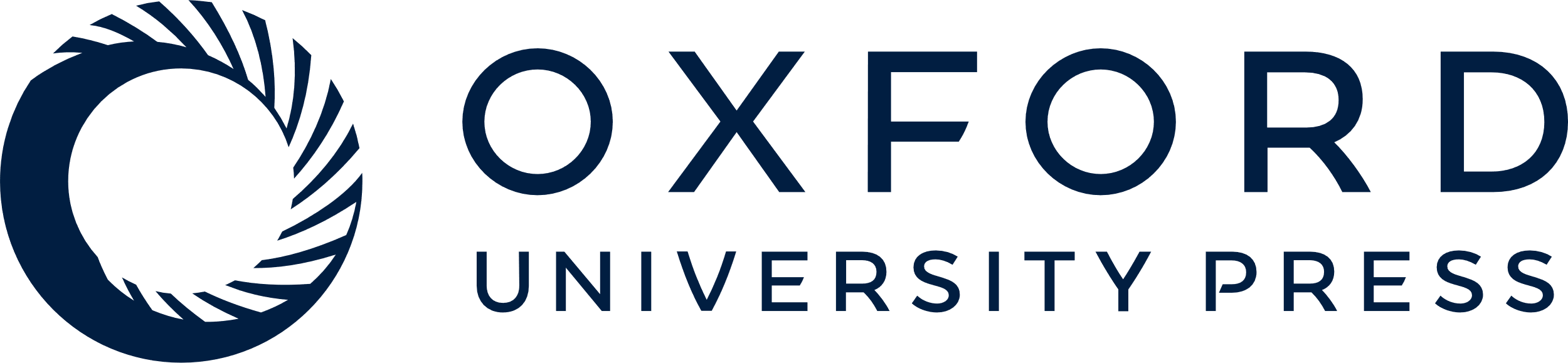 [Speaker Notes: Fig. 1 (A) Schematic illustrations of overlap between BLAST hits and functional genes. Green rectangles represent exons of annotated genes and red rectangles represent BLAST hits. We expect some of the BLAST hits to identify the proteins' parent genes or their homologs. Given the locations of these genes' exons, we eliminate any BLAST hits that overlap as pictured here. (B) Separating BLAST hits into disjoint sets based on query and position on the chromosome. Three disjoint sets are shown, which match to distinct query protein A, B and C. The first two disjoint sets map to the same region on the chromosome, they were both kept at this step. Overlapping BLAST hits within each disjoint set are filtered and removed. (C) Merging neighboring hits. BLAST hits within each disjoint set are first merged into ‘superhits’. The distance between the neighboring superhits Gc is compared with the distance on the query protein, Gq; the neighboring superhits are merged together if they are determined to be part of the same ancestral pseudogene structure and the distance Gc is not too great.


Unless provided in the caption above, the following copyright applies to the content of this slide: © The Author 2006. Published by Oxford University Press. All rights reserved. For Permissions, please email: journals.permissions@oxfordjournals.orgThe online version of this article has been published under an open access model. Users are entitled to use, reproduce, disseminate, or display the open access version of this article for non-commercial purposes provided that: the original authorship is properly and fully attributed; the Journal and Oxford University Press are attributed as the original place of publication with the correct citation details given; if an article is subsequently reproduced or disseminated not in its entirety but only in part or as a derivative work this must be clearly indicated. For commercial re-use, please contact journals.permissions@oxfordjournals.org]